Current U.S. UAS Landscape
AOPA
1,000,000+
Number of UAS Registrations in the United States
1 Million+ UAS Registrations
80,000
Number of FAA Certificated Remote Pilots
80,000 FAA Certificated Remote Pilots
15,000
Number of AOPA U.S. members Opting into AOPA drone content
U.S. Rules & Regulations
AOPA
UAS pilots in the U.S. generally operate under one of two types of rules & regulations:

Special Rule for Model Aircraft
Fly for hobby or recreation only
Under 55 lbs.
Only for visual line of sight (VLOS)
Follow community-based safety guidelines
Notify airport and ATC prior to flying 5 miles within an airport
Never fly near emergency response efforts
Must register before flying

14 CFR Part 107
Covers commercial sUAS operations under 55 lbs.
Requires FAA remote pilot certificate
Outlines privileges and operating limitations
Cannot operate over people or beyond visual line of sight (BVLOS)
Collaborative Approach to Integration
AOPA
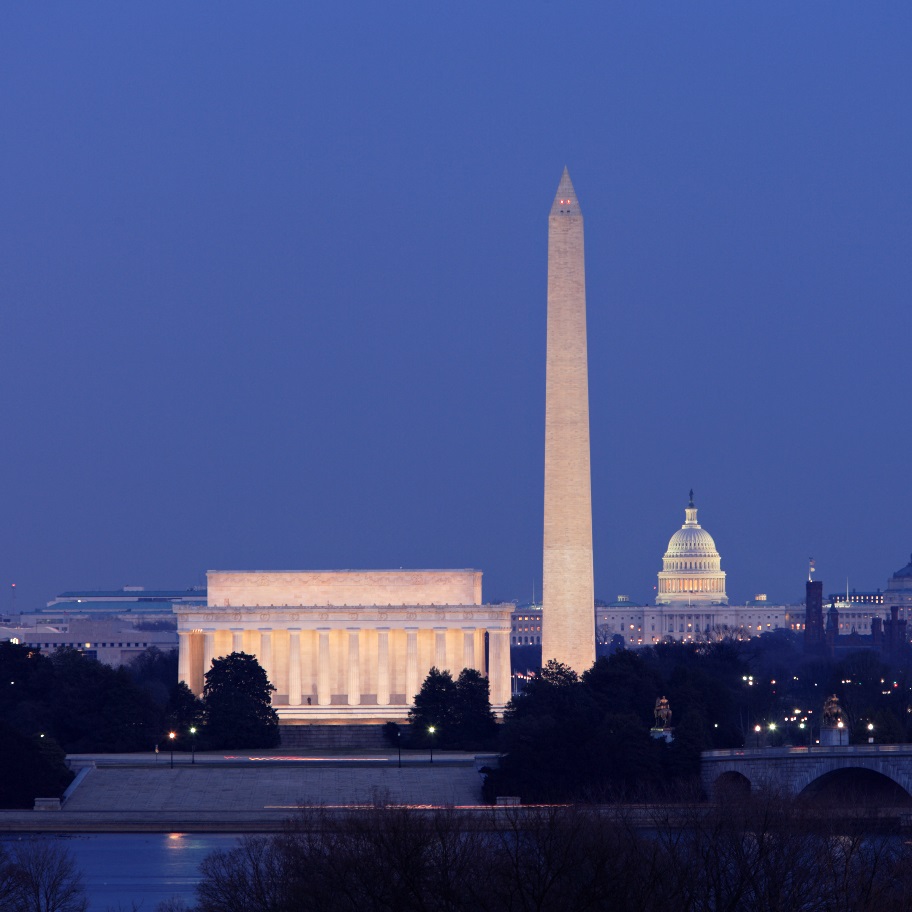 AOPA collaborates through many UAS committees and industry bodies to address challenges with integrating UAS into the NAS:

Drone Advisory Committee
UAS in Controlled Airspace Aviation Rulemaking Committee
Unmanned Aircraft Safety Team
ANSI UAS Standardization Collaborative
ASTM F38 Committee on UAS
SAE G-30 UAS Operator Qualifications Committee
Challenges to Integration in U.S. NAS
AOPA
Government 
 Roles & Responsibilities
Accountability/Enforcement
Expanding Operations
Goal: Promote accountability and safety to limit “close calls” between manned and unmanned
Challenges: Minimal FAA resources for enforcement, implementing remote ID
Goal: Avoid a patchwork of laws (Federal/State/Local Governments)
Challenges: UAS industry objects to many time, place, & manner restrictions imposed by state/local governments
Goal: Enabling beyond visual line of sight (BVLOS) & over people operations
Challenges: No regulatory framework, security concerns, implementing remote ID
Implications for IAOPA
AOPA
Risk-Based Regulations
Airspace Integration
Training & Certification
Integration of UAS, not accommodation
No new equipage requirements on manned GA aircraft
UAS Industry and Governments should work together for solution
Ensure adequate training and certification standards for UAS pilots
Standards should be commensurate with risk posed by operations permitted
Regulatory requirements should reflect the level of risk posed by the UAS operation
Governing bodies must create regulatory framework which promotes innovation
Safety is a critical guiding principle to integrating UAS operations
AOPA
Closing Remarks & Discussion
Unmanned Aerial Vehicles (UAV)/Unmanned Aerial Systems (UAS)
ICAO should develop, and its member States adopt, uniform standards and recommended practices addressing UAS issues including the following:
System reliability and safety
Temporary or permanent airspace restrictions that restrict general aviation
Sense and avoid standards
Communications with ATC facilities and piloted aircraft
Operational control
Operator qualifications, proficiency and liability
Coordination with conventional aeronautical activities 
Abnormal operations (failure modes)
Recognition of UAVs as aircraft, meeting the same standards as other aircraft and aircrew; this will minimize airspace restrictions and safety impact on general aviation. (23/5) (Updated 2-09)
IAOPA should work with ICAO and State authorities to expeditiously develop UAS standards that will:
provide mutual protection for both RPA and manned aircraft
minimize the allocation of airspace exclusively for RPA operations
fully integrate RPAS into the State airspace systems
create certification and continuing airworthiness standards 
ensure adequate training and certification for all RPAS personnel (26/3)